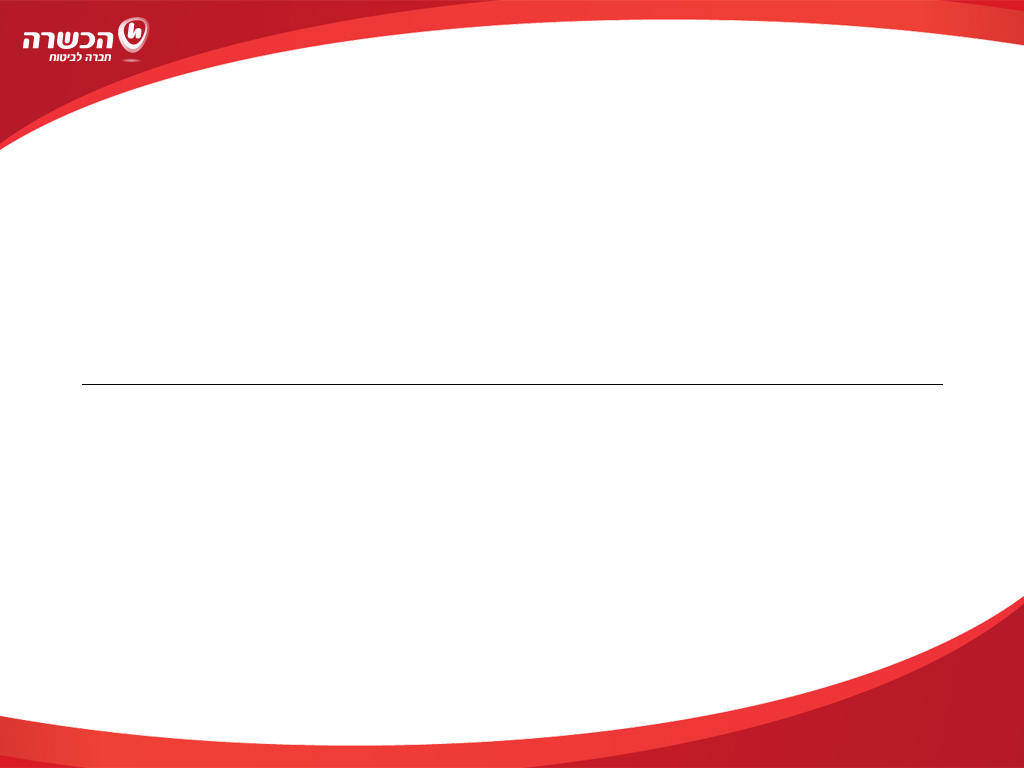 פורטל מעסיקים
הכשרה חברה לביטוח
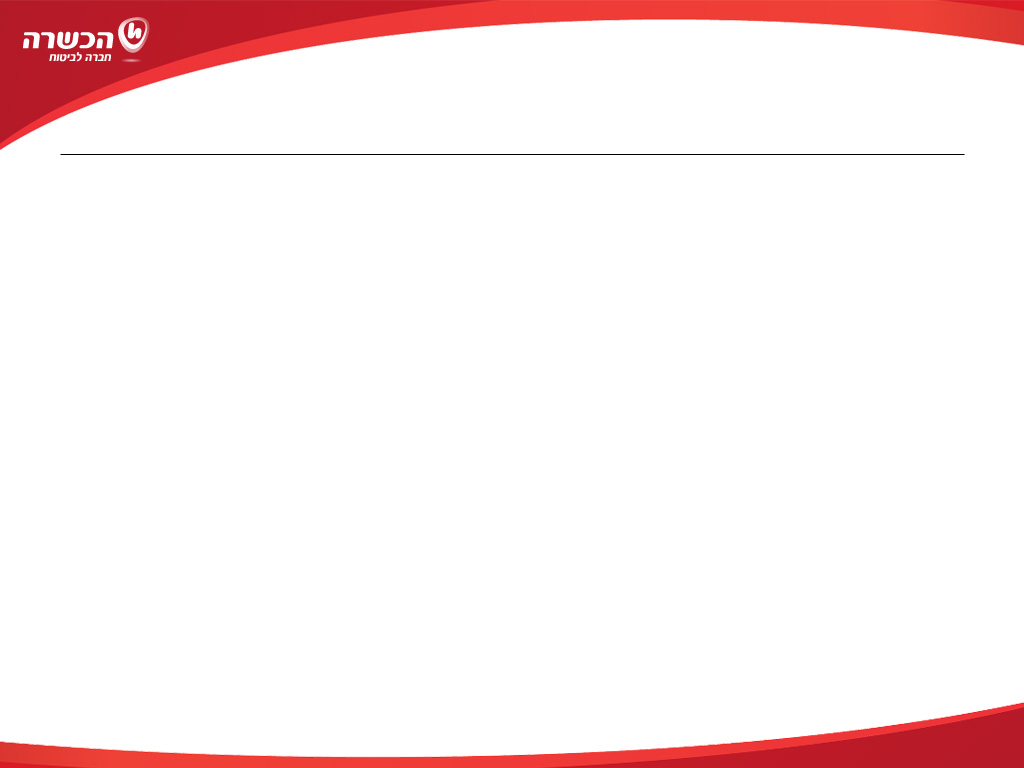 כניסה ראשונה – יצירת משתמש חדש
שלב 1: הגדרת משתמש ופרטי איש קשר 
בעת כניסה ראשונה לפורטל המעסיקים נדרש להגדיר את הפרטים הבאים: ת.ז, שם פרטי, שם משפחה, מספר סלולרי, מייל, סיסמא וסיסמא חוזרת לאימות.
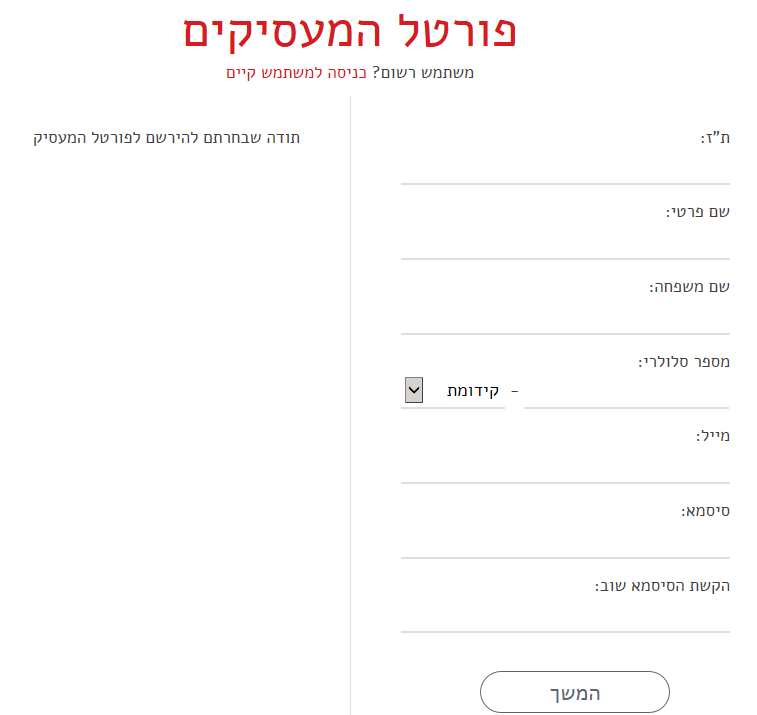 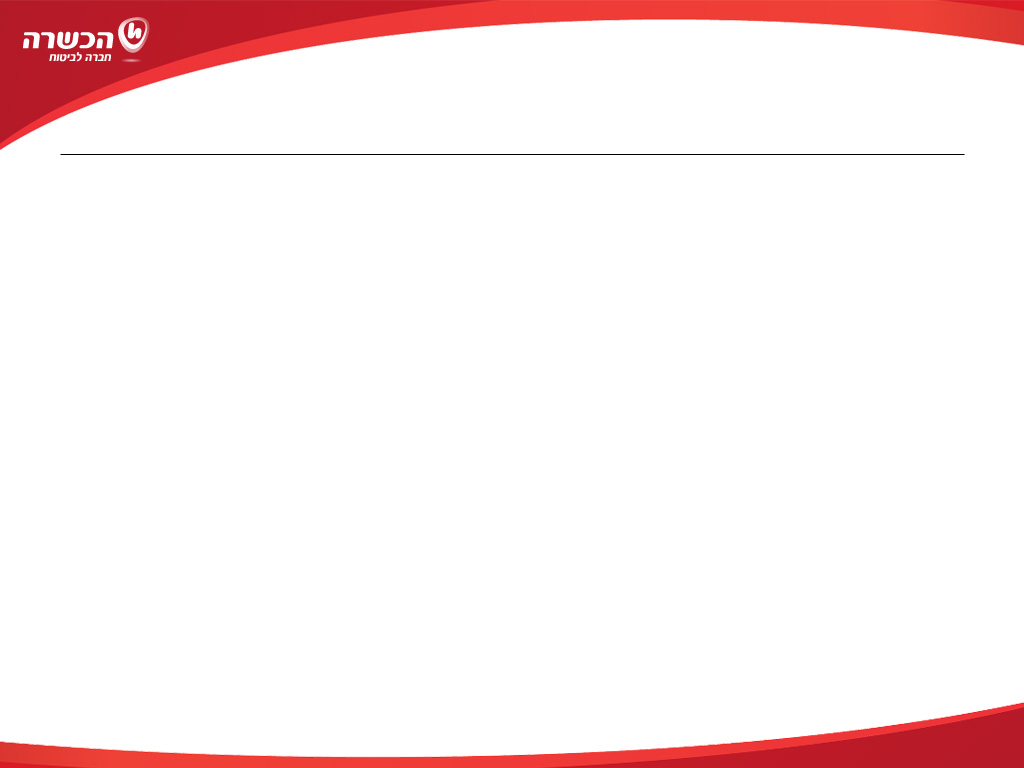 כניסה ראשונה – יצירת משתמש חדש
שלב 2: הגדרת פרטי מעסיק
מספר מזהה מעסיק, סוג מזהה מעסיק ושם המעסיק.
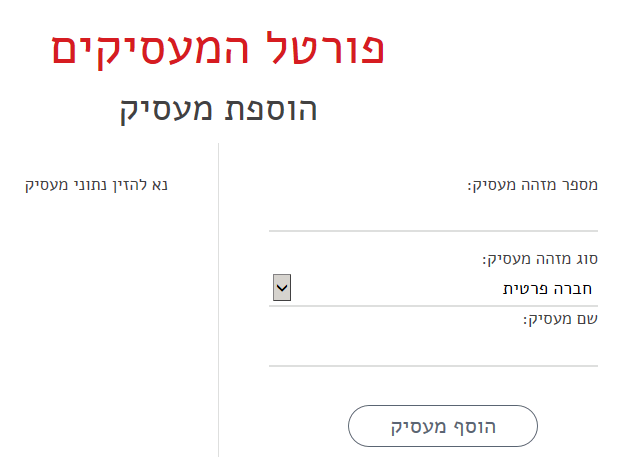 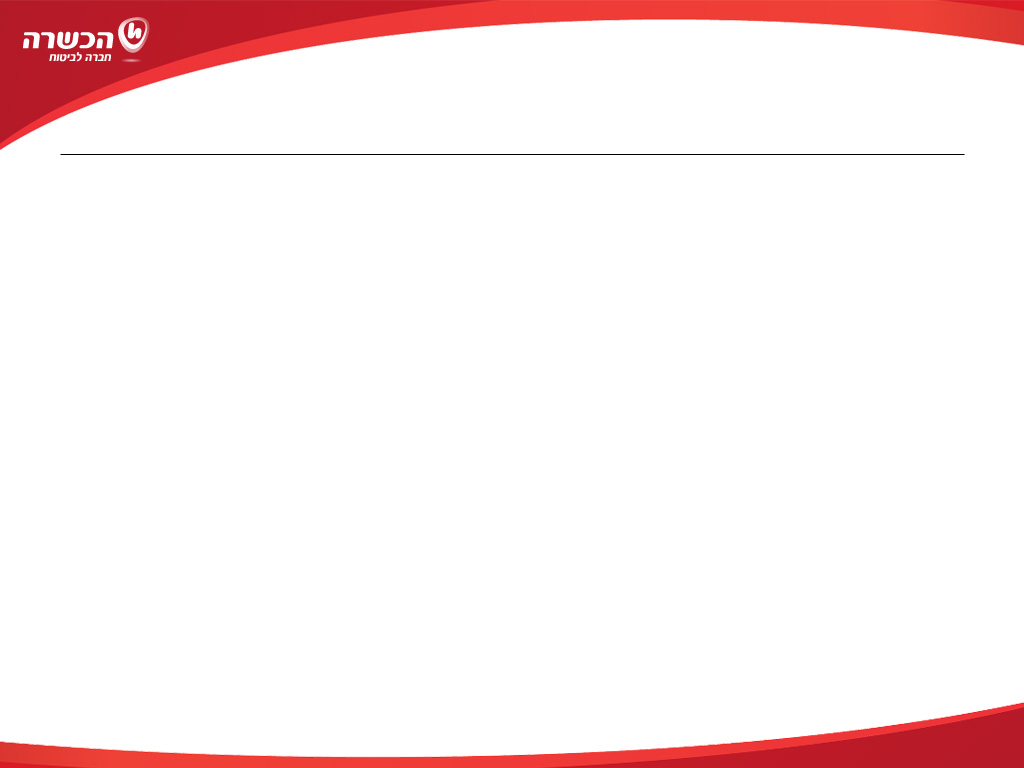 כניסה ראשונה – יצירת משתמש חדש
שלב 3: הגדרת מערכת התראות 
הזנת פרטי איש הקשר ופרטי ההתקשרות. 
בעת התחברות ישלח קוד אימות לנייד/המייל אשר הוגדר.
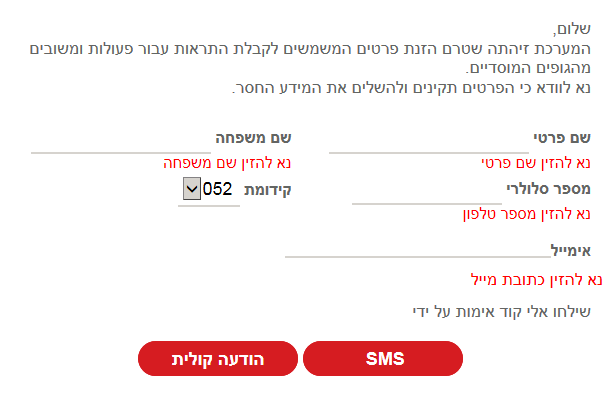 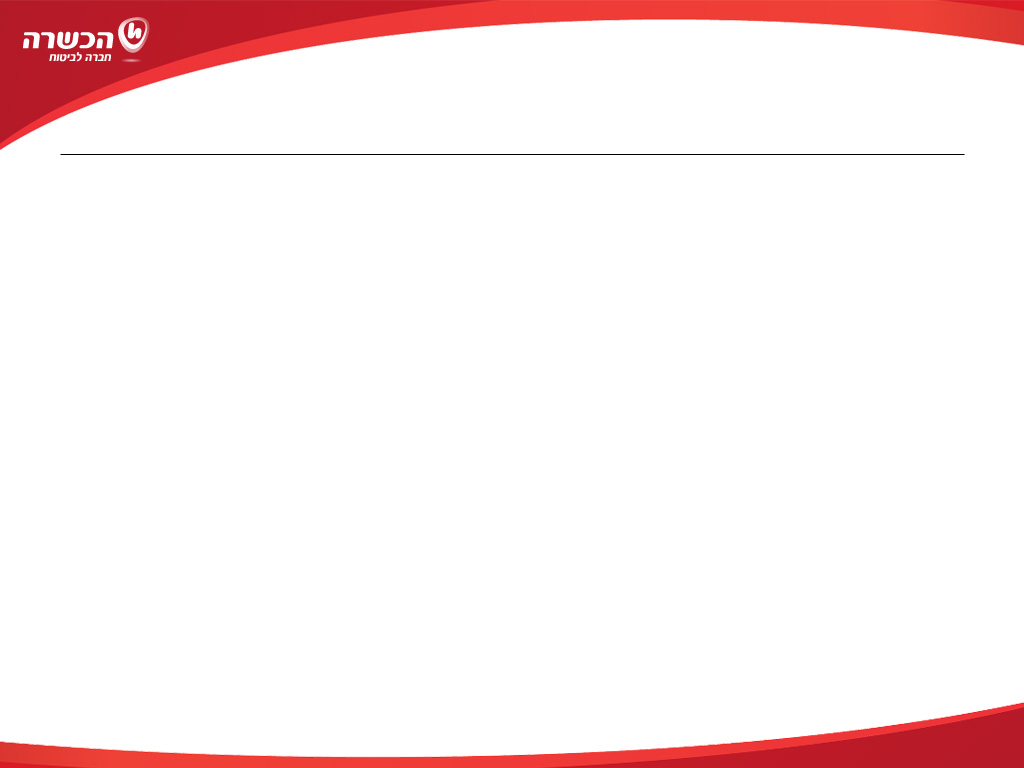 דיווח נתונים ממשק – אפשרויות לדיווח
לאחר התחברות ראשונה, ניתן להתחיל לדווח הפקדות בגין העובדים אשר קיימת להם תכניות פנסיוניות בהכשרה חברה לביטוח.
קיימות מספר אפשרויות לדיווח: 
טעינת קובץ בפורמט מוגדר – ניתן לטעון קובץ בפורמט ממשק מעסיקים או מתוכנת שכר של מעסיק
סיום סליקה קודמת, במידה וטרם הסתיים תהליך הדיווח הקודם
שימוש חוזר ברשימת שכר קודמת
הקלדה ידנית של רשימת עובדים
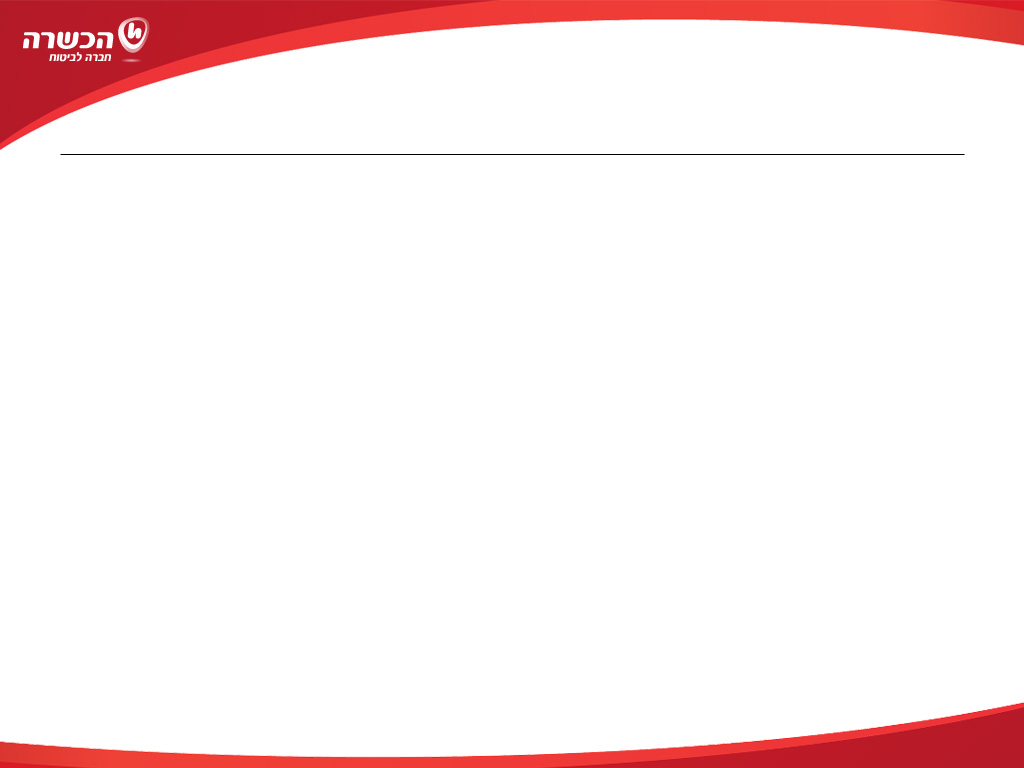 דיווח נתונים ממשק – אפשרויות לדיווח
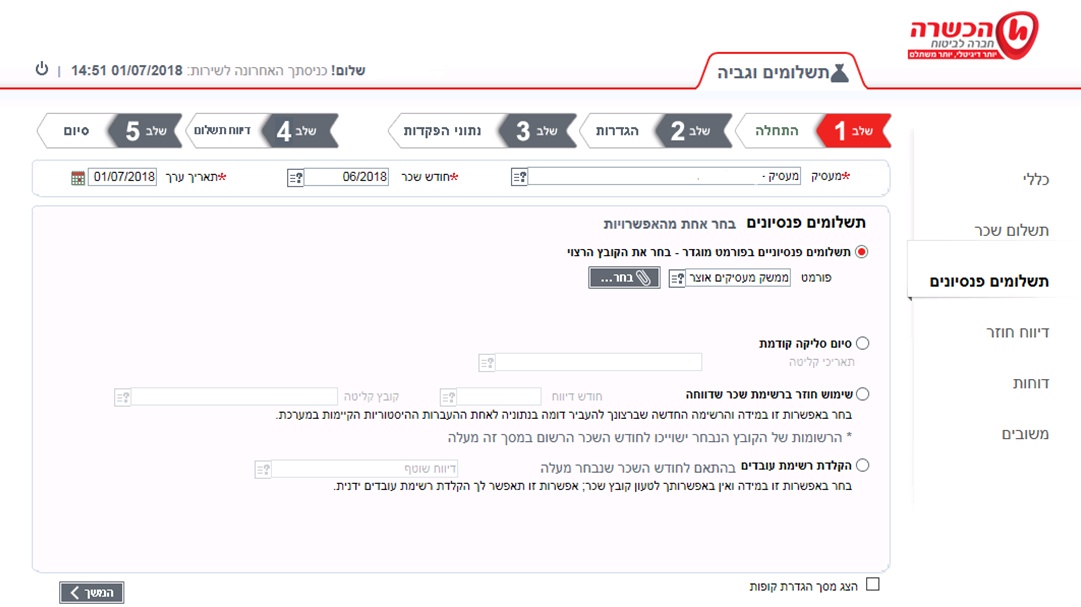 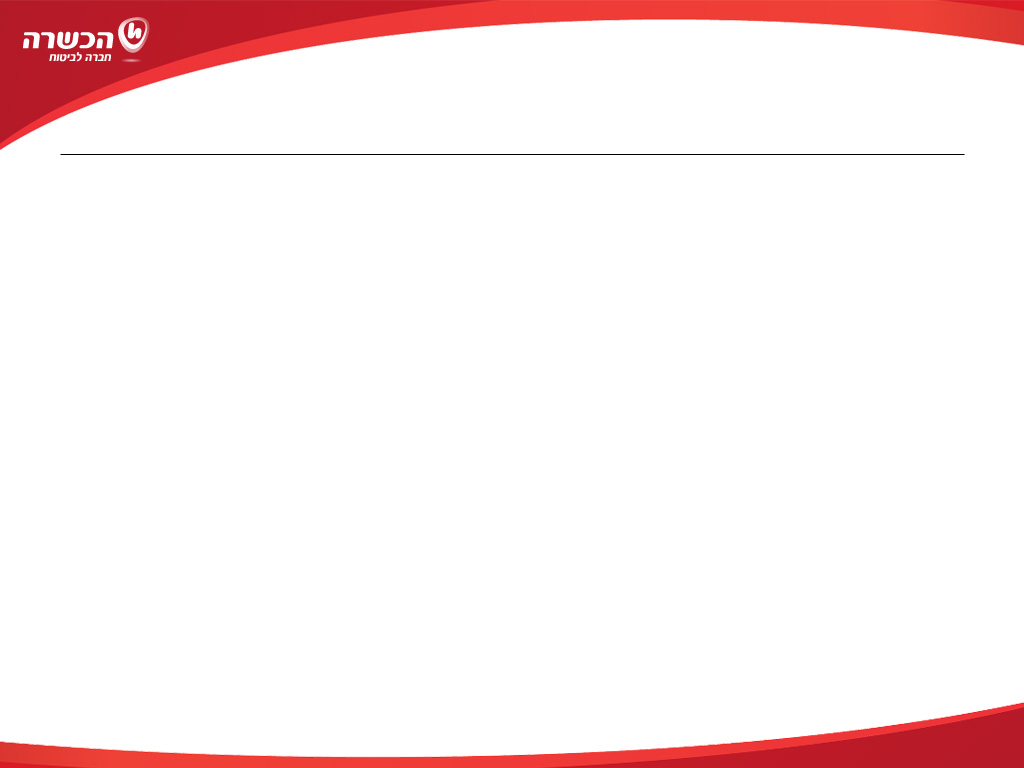 דיווח נתונים ממשק – באמצעות טעינת קובץ
שלב 1: בעת טעינת קובץ בפורמט ממשק מעסיקים או מתוכנת שכר של מעסיק, המערכת בודקת את תקינות הקובץ בהתאם לכללי המערכת אשר האוצר הגדיר. 
במידה וקיימת תקלה במבנה ונתוני הקובץ, תוצג כפתור פירוט שגיאות אשר תציג בקובץ אקסל את פירוט השגיאות.
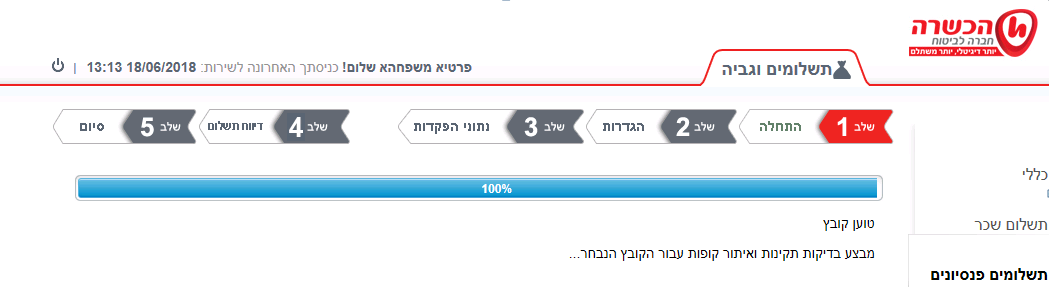 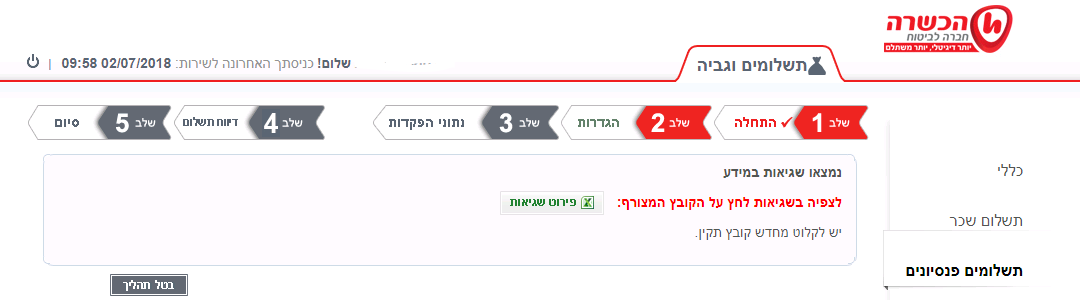 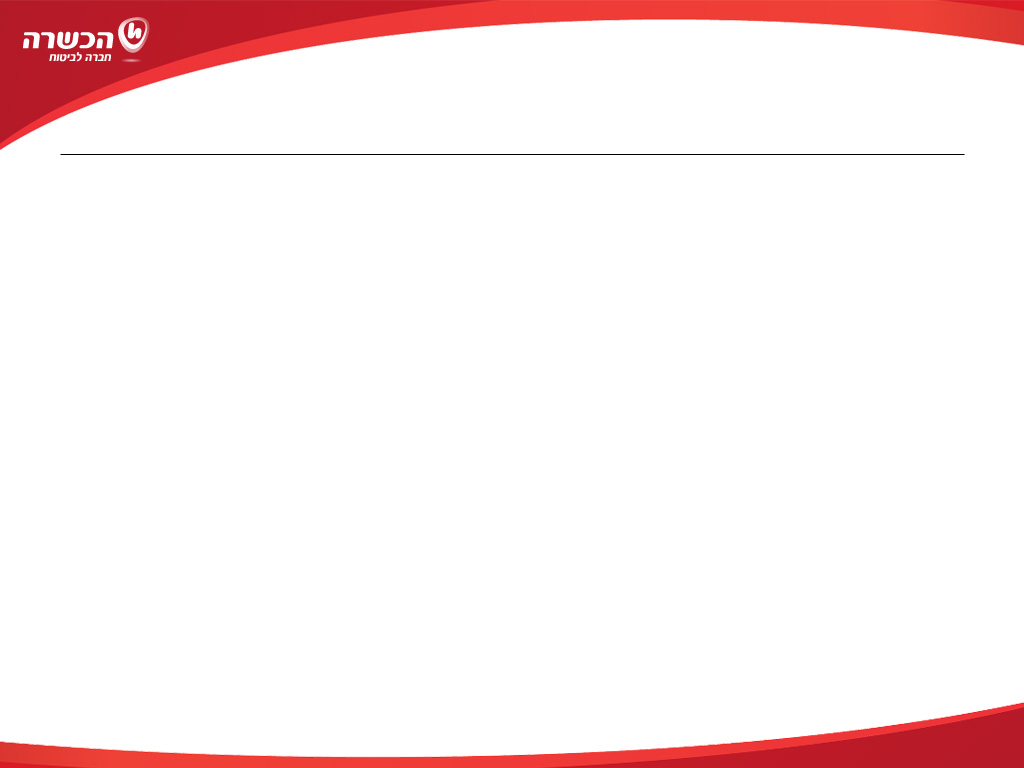 דיווח נתונים ממשק – באמצעות טעינת קובץ
שלב 2: בטעינה ראשונה יהיה צורך להגדיר את נתוני הקופה.
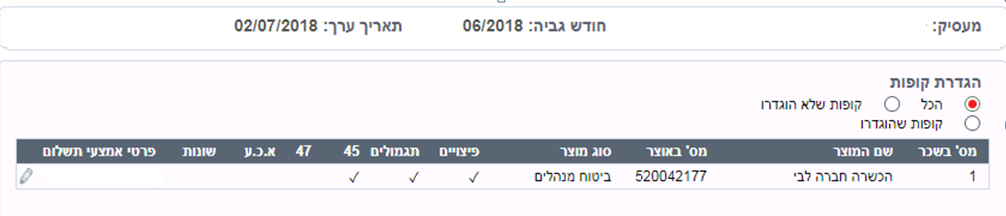 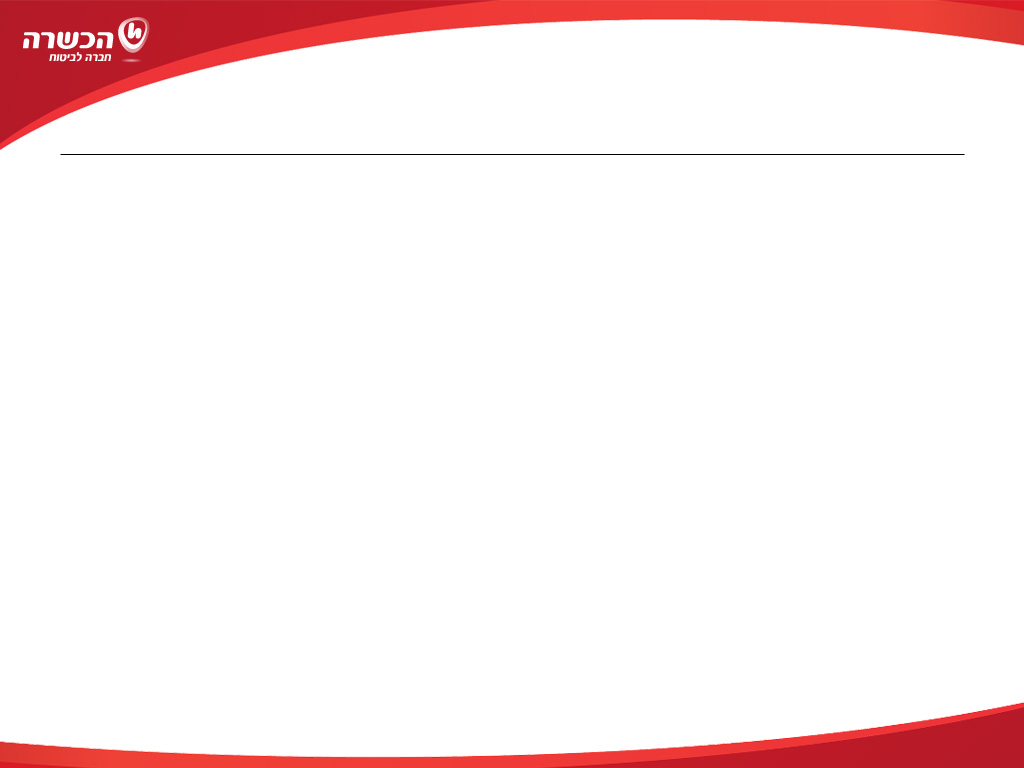 דיווח נתונים ממשק – באמצעות טעינת קובץ
לחיצה על הסימן העיפרון תאפשר לערוך את פרטי הקופה.
נדרש לבחור את הפרמטרים הבאים:
סוג מוצר: ביטוח מנהלים
שם מוצר הכשרה: ביטוח
סוג קופה: שוטף
הפרשות: ימשכו מקובץ הדיווח
פרטי התשלום: פרטי התשלום אשר יבוצע
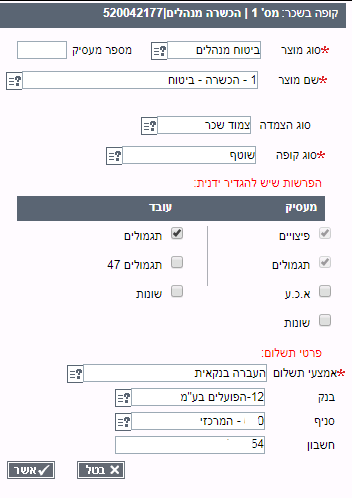 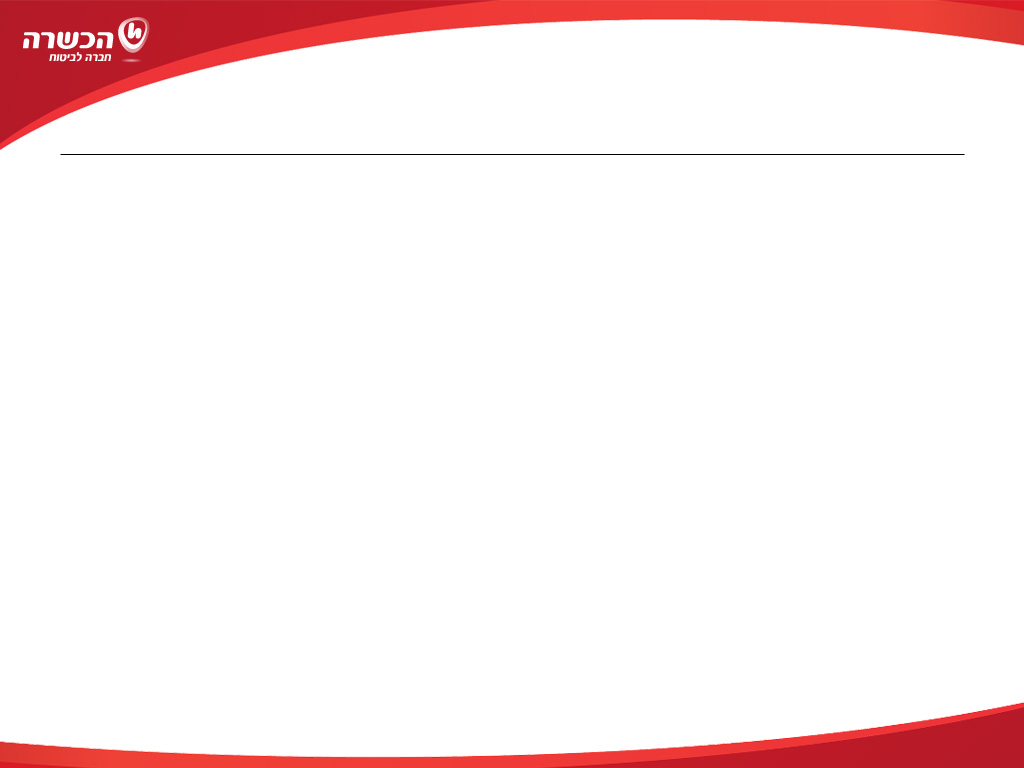 דיווח נתונים ממשק – באמצעות טעינת קובץ
שלב 3: ריכוז ההפקדות ברמת עובד יוצגו במסך נתוני הפקדות, ניתן לייצא את נתוני הדיווח לקובץ אקסל, או לחפש נתוני עובד ספציפי. 
ניתן לבטל את תהליך הדיווח על ידי לחיצה על כפתור "בטל תהליך".
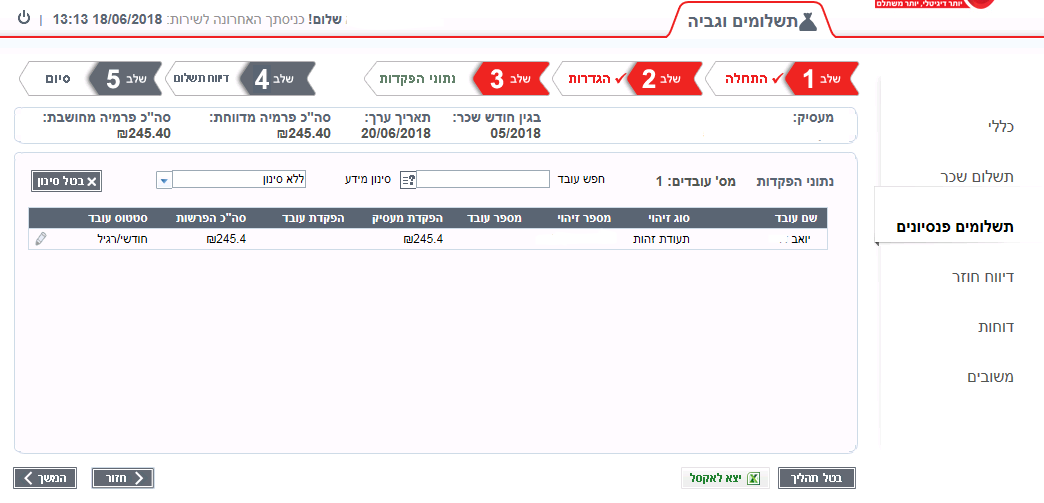 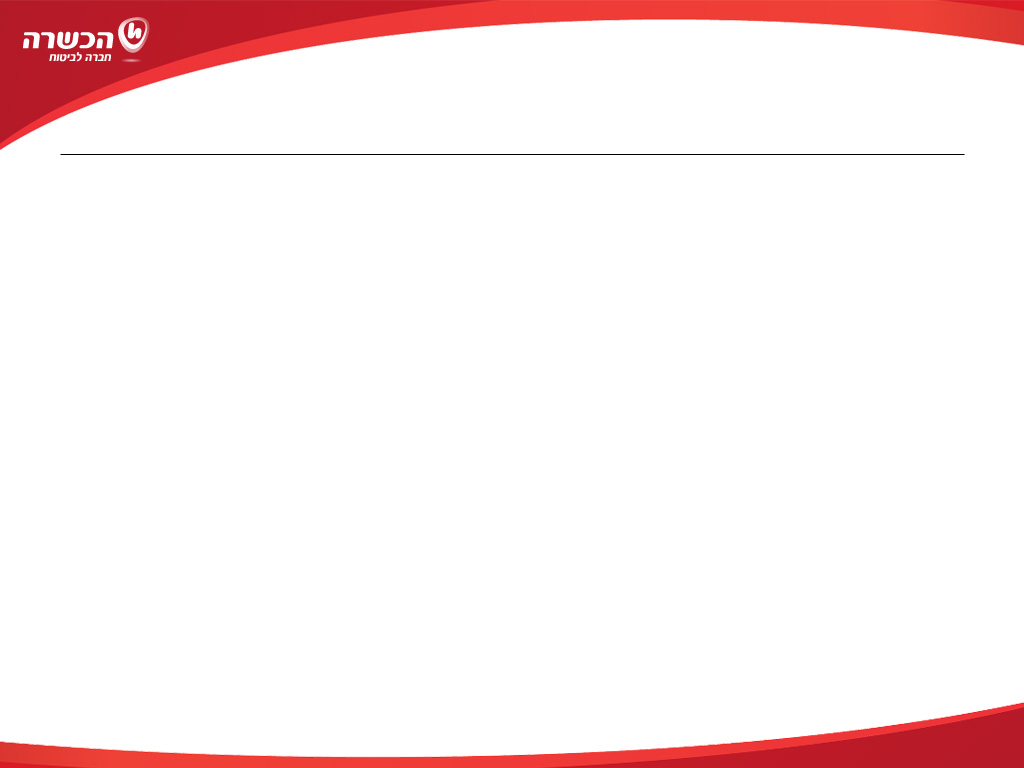 דיווח נתונים ממשק – באמצעות טעינת קובץ
שלב 4: דיווח התשלום, בשלב זה נדרש להגדיר את נתוני התשלום אשר תואמים את הדיווח. לחיצה על כפתור העיפרון תאפשר עריכה של פרטי התשלום.
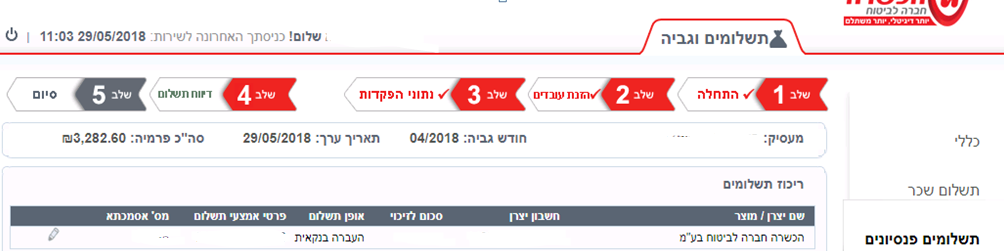 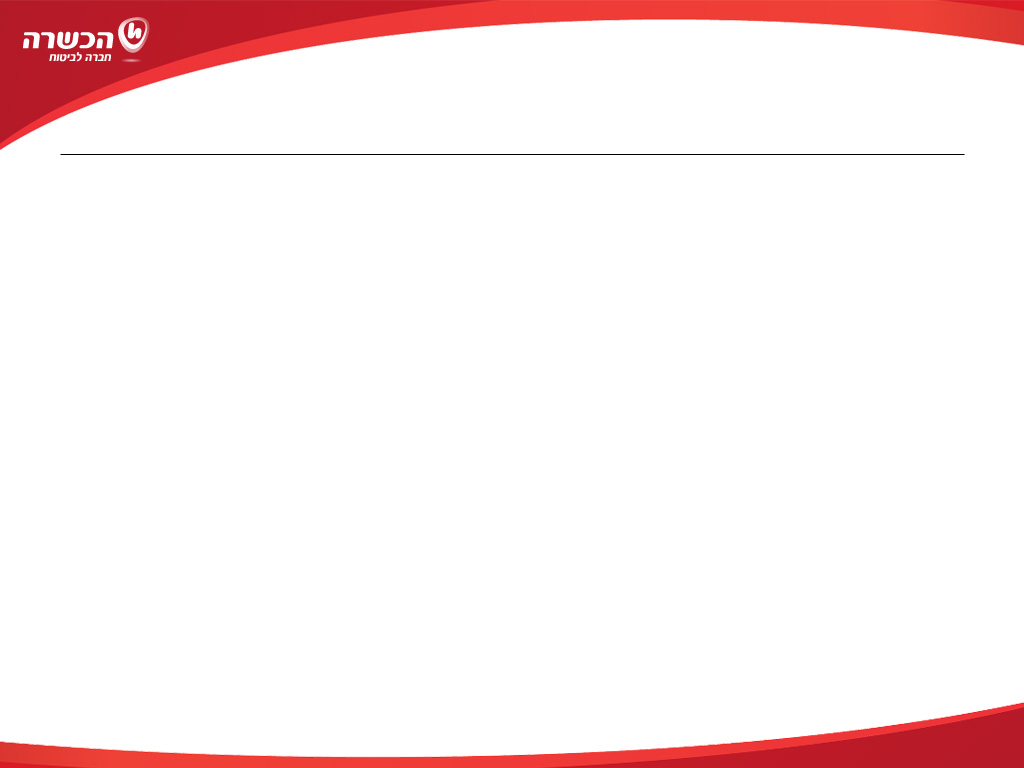 דיווח נתונים ממשק – באמצעות טעינת קובץ
בעת לחיצה על סמל העיפרון יהיה ניתן להגדיר את פרמטרים הבאים:  
אופן התשלום: העברה בנקאית/המחאה. 
תאריך החיוב: תאריך ביצוע התשלום בפועל.
מספר האסמכתא: מספר האסמכתא מהבנק בעת ביצוע העברה בנקאית או מספר ההמחאה. 
פרטי הבנק המעביר את התשלום - מעסיק: בנק, סניף חשבון
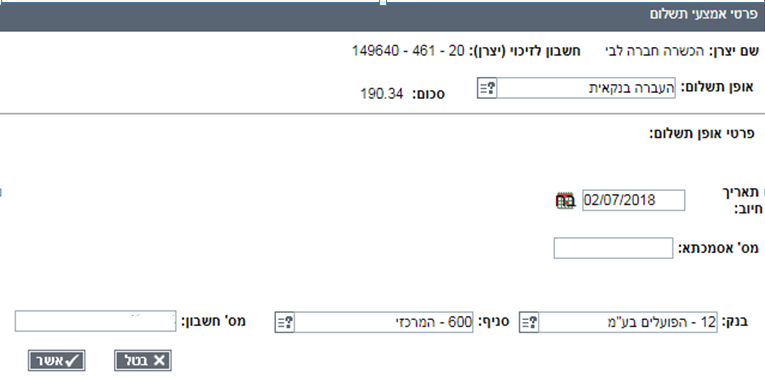 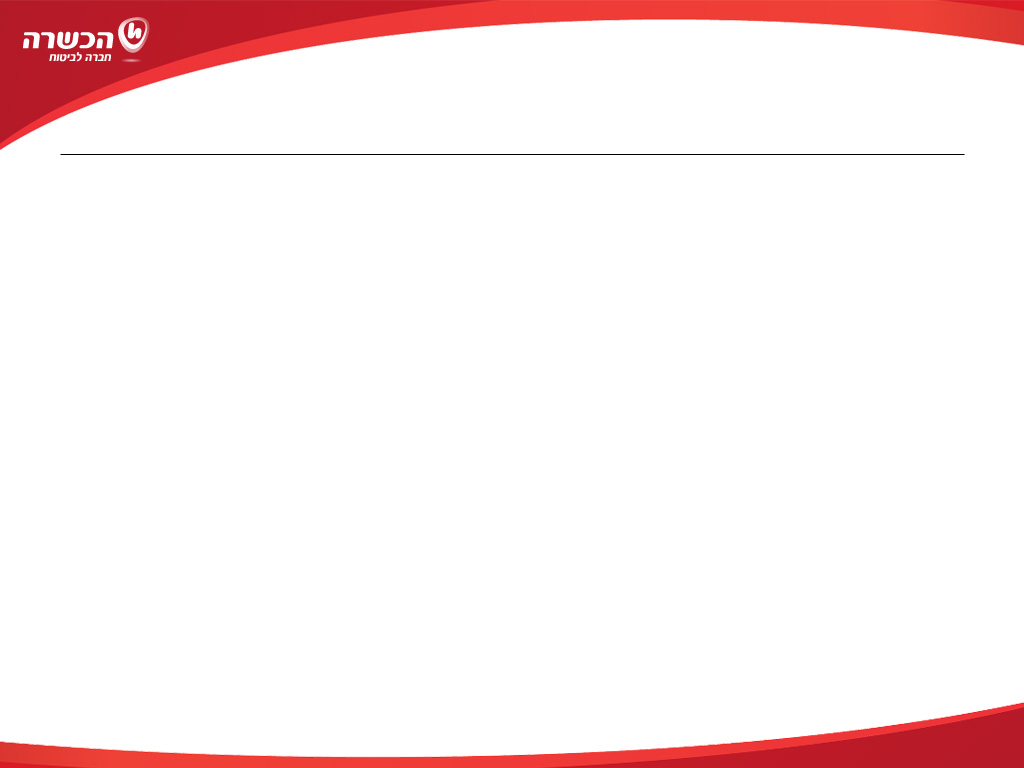 דיווח נתונים ממשק – באמצעות טעינת קובץ
שלב 5: אישור ביצוע הדיווח
בעת לחיצה על אישור ישלח קובץ דיווח להכשרה.
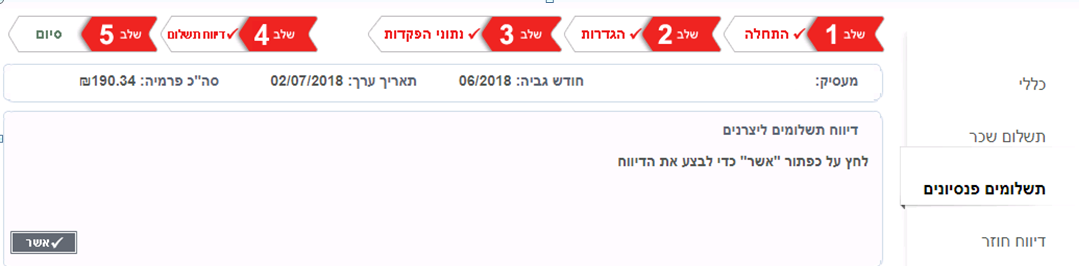 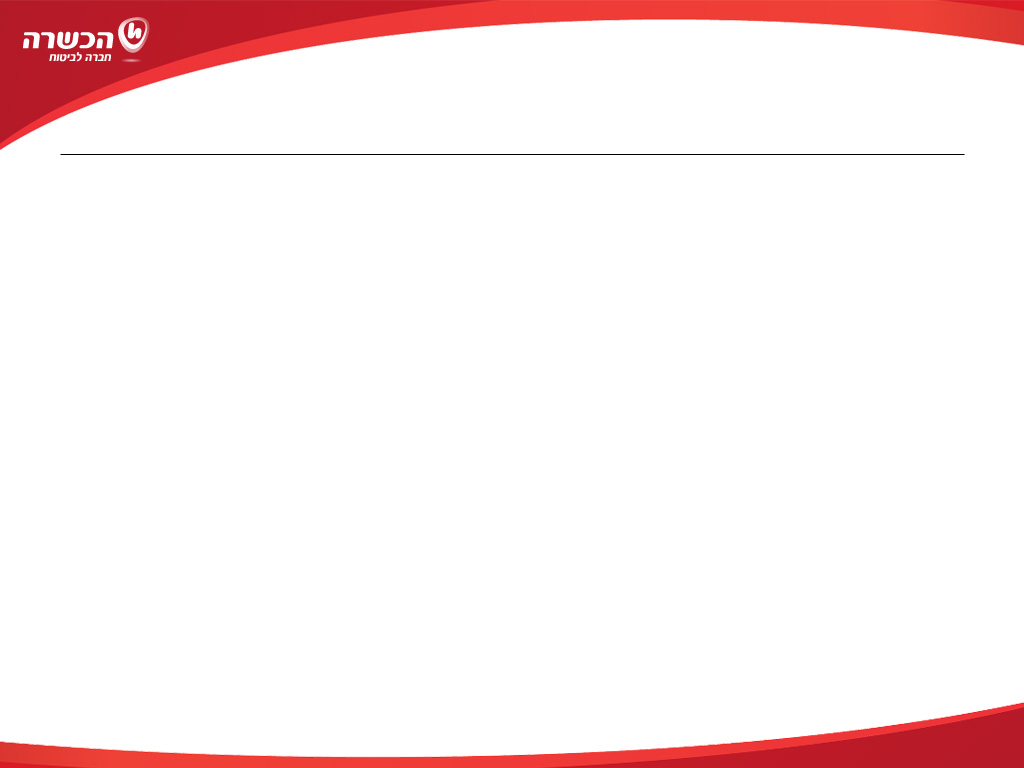 דיווח נתונים ממשק – הקלדה ידנית
שלב 1: בעת בחירה באופציה של הקלדת עובדים, נדרש לבחור איזה סוג דיווח רצוי.
דיווח שוטף – תשלום שוטף בגין העובדים
ביטול תנועה, בקשה להחזר – בקשה לקבלת החזר כספים
ביטול תנועה ללא בקשת החזר – משיכת הכספים מחשבונות העובדים ומעבר לחשבון מעבר.
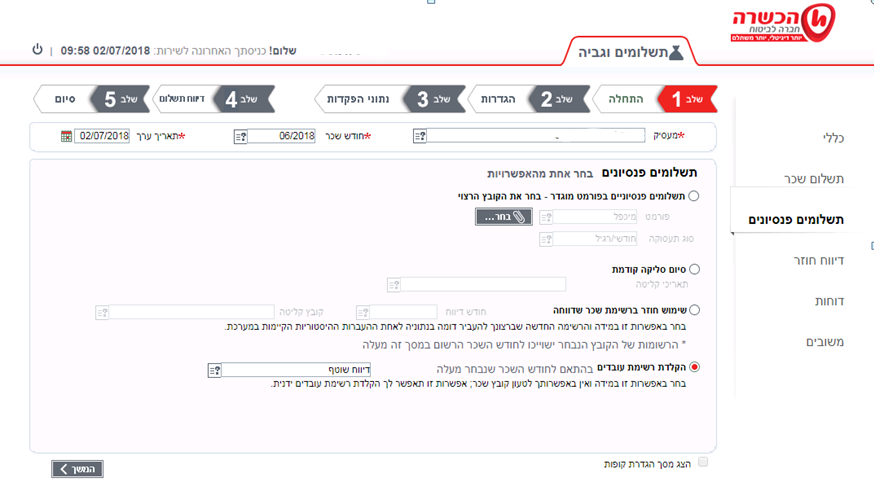 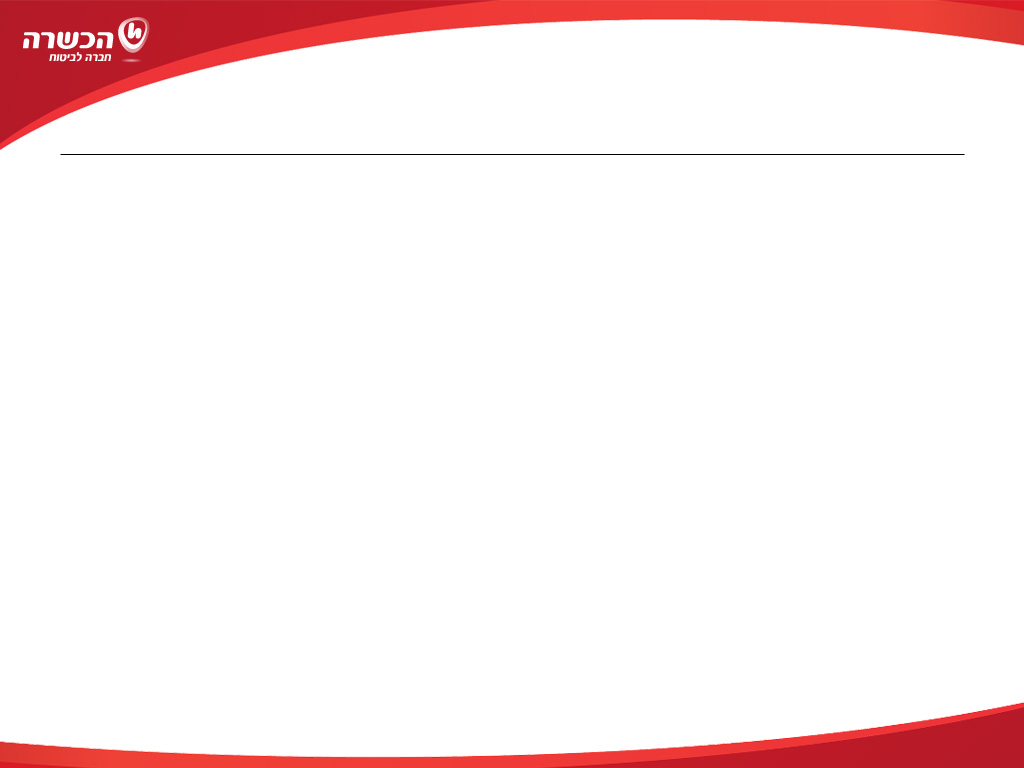 דיווח נתונים ממשק – הקלדה ידנית
שלב 2: הזנת פרטי העובדים והנחיות פיצול הכספים
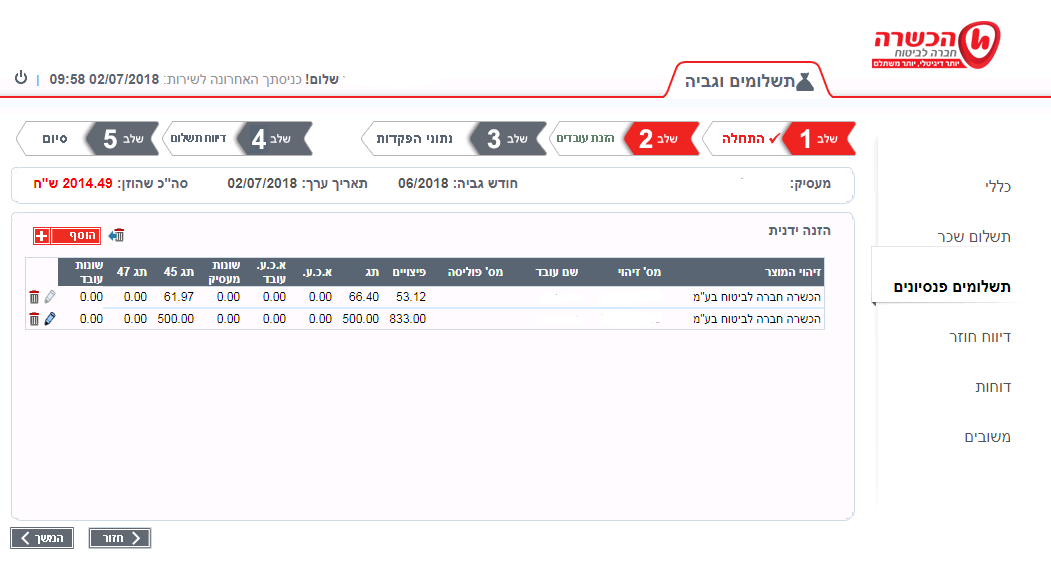 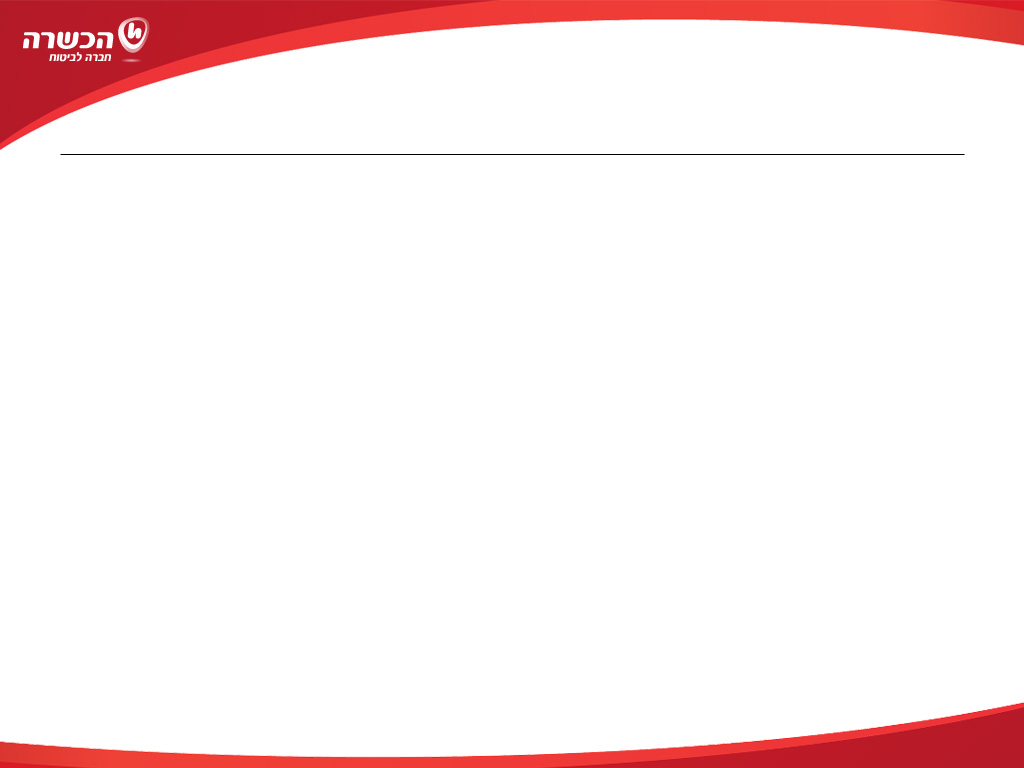 דיווח נתונים ממשק – הקלדה ידנית
הזנת פרטי העובדים
בעת לחיצה על כפתור הוסף, נפתחת חלונית שבה נדרש  
להקליד את פרטי העובד, שכר וסכומי הפרשות. 
לחיצה על כפתור שמירה ויציאה, תיצור שורה חדשה בדיווח בגין העובד.
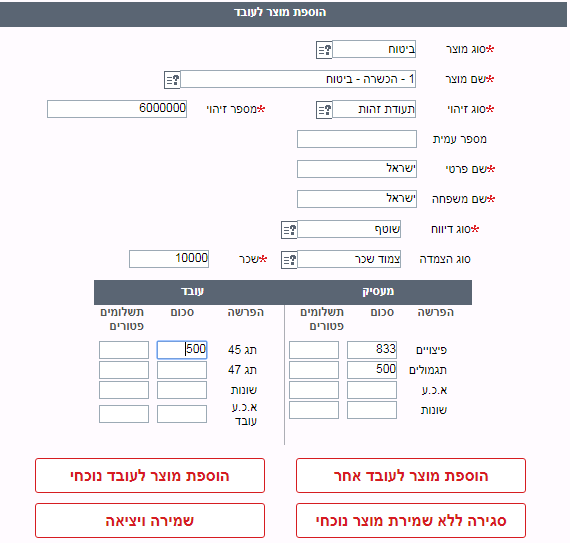 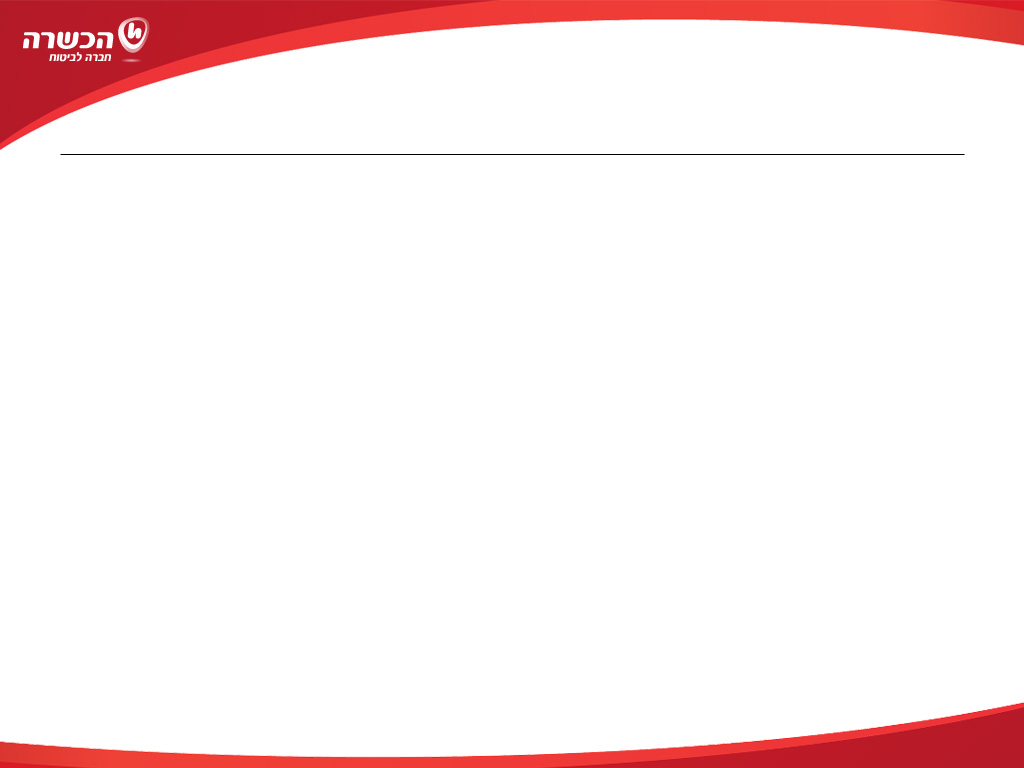 דיווח נתונים ממשק – הקלדה ידנית
שלב 3: ריכוז ההפקדות ברמת עובד יוצגו במסך נתוני הפקדות, ניתן לייצא את נתוני הדיווח לקובץ אקסל, או לחפש נתוני עובד ספציפי. 
ניתן לבטל את תהליך הדיווח על ידי לחיצה על כפתור "בטל תהליך".
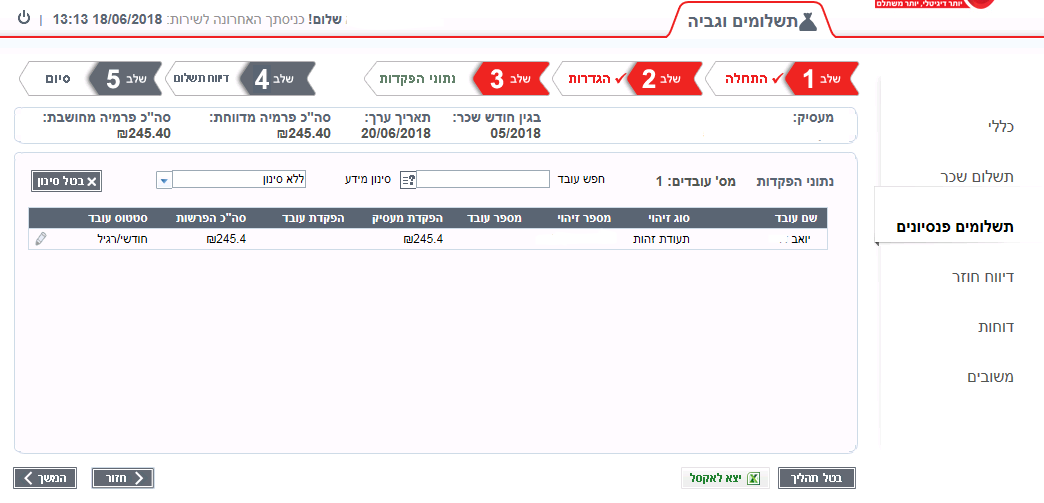 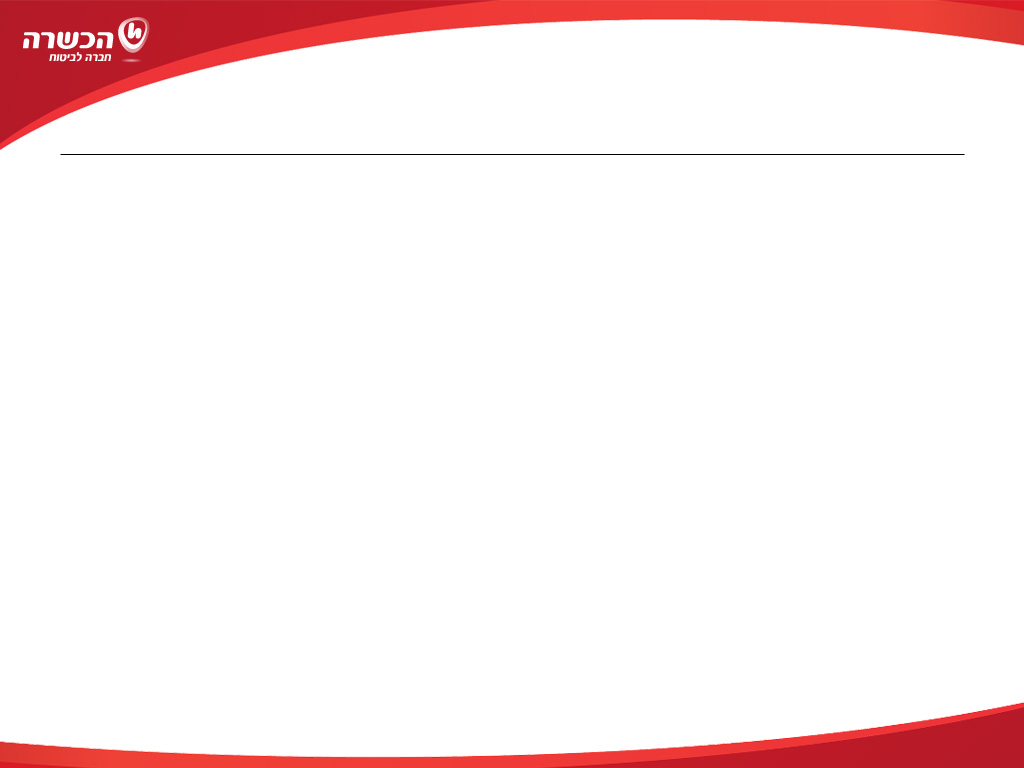 דיווח נתונים ממשק – הקלדה ידנית
שלב 4: דיווח התשלום, בשלב זה נדרש להגדיר את נתוני התשלום אשר תואמים את הדיווח. לחיצה על כפתור העיפרון תאפשר עריכה של פרטי התשלום.
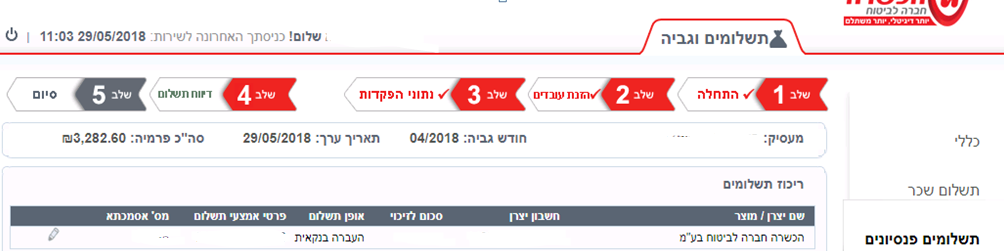 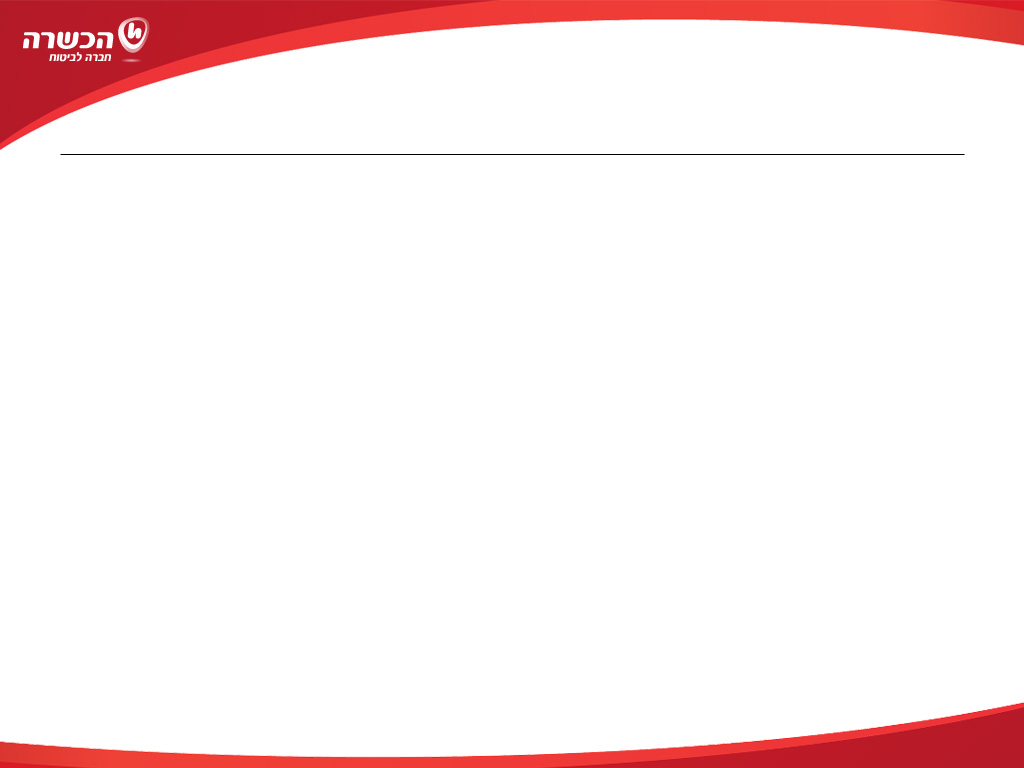 דיווח נתונים ממשק – הקלדה ידנית
בעת לחיצה על סמל העיפרון יהיה ניתן להגדיר את פרמטרים הבאים:  
אופן התשלום: העברה בנקאית/המחאה. 
תאריך החיוב: תאריך ביצוע התשלום בפועל.
מספר האסמכתא: מספר האסמכתא מהבנק בעת ביצוע העברה בנקאית או מספר ההמחאה. 
פרטי הבנק המעביר את התשלום - מעסיק: בנק, סניף חשבון
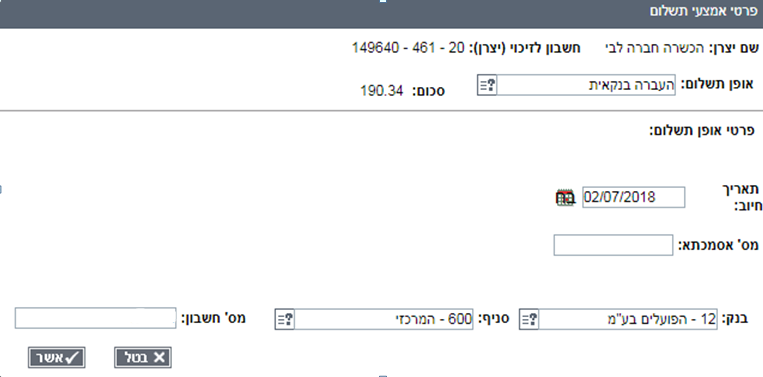 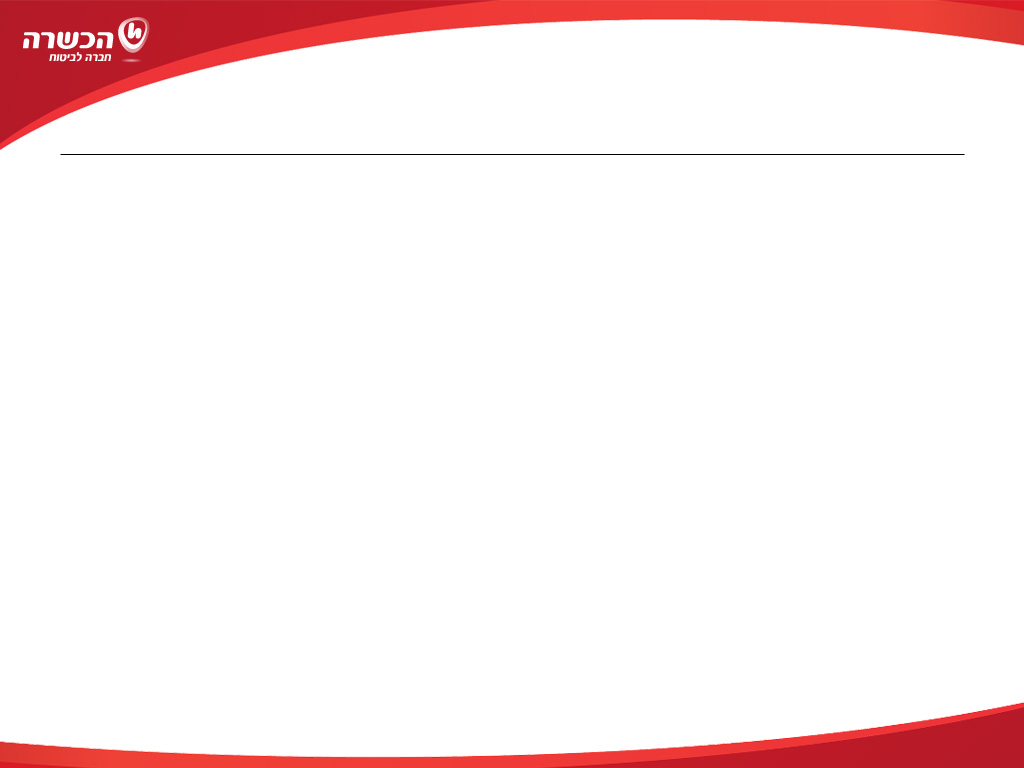 דיווח נתונים ממשק – הקלדה ידנית
שלב 5: אישור ביצוע הדיווח. בעת לחיצה על אישור ישלח קובץ דיווח  
  להכשרה.
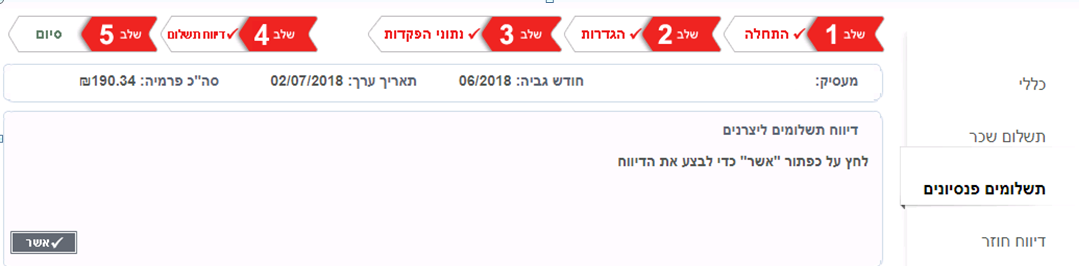 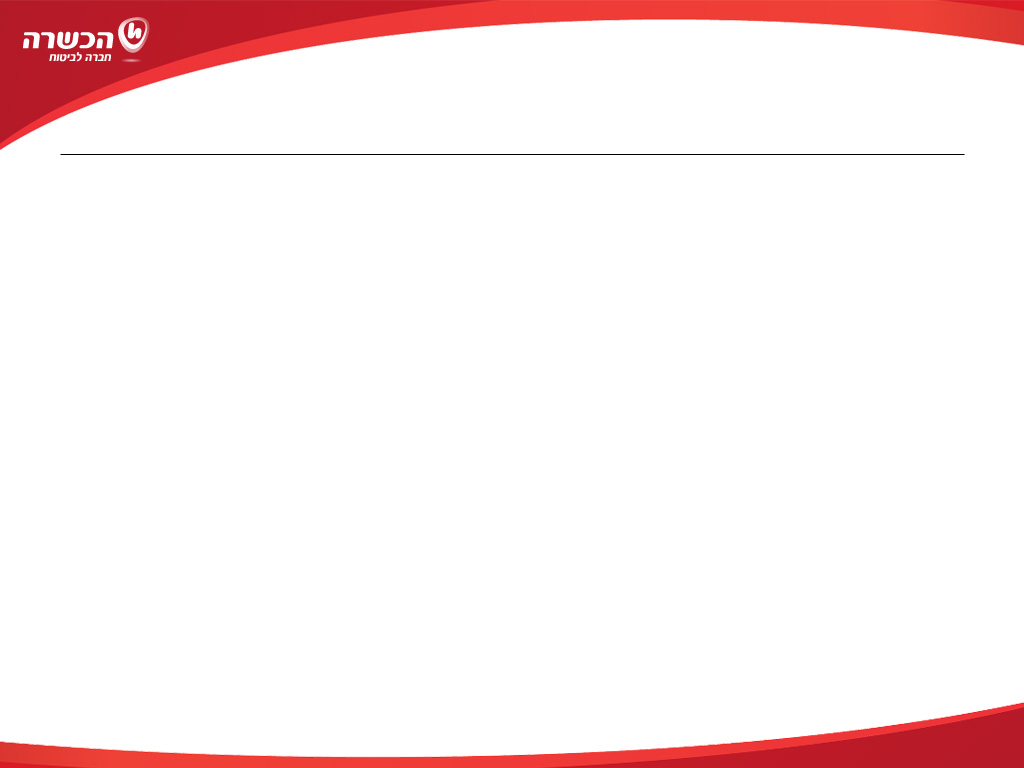 דיווח נתוני ממשק שלילי
שלב 1: 
ניתן לדווח ממשק שלילי על ידי טעינה של קובץ שלילי.
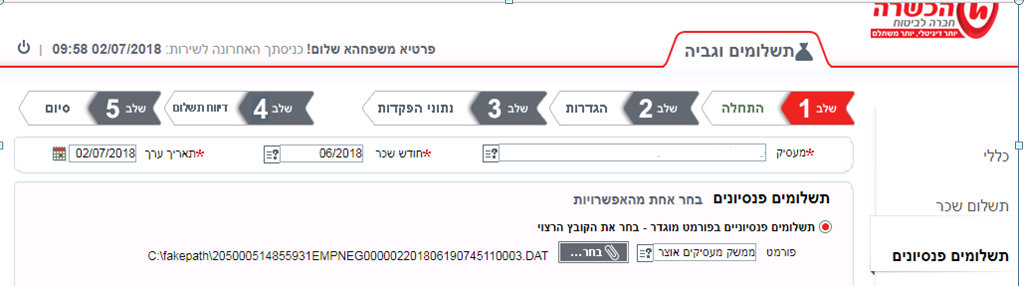 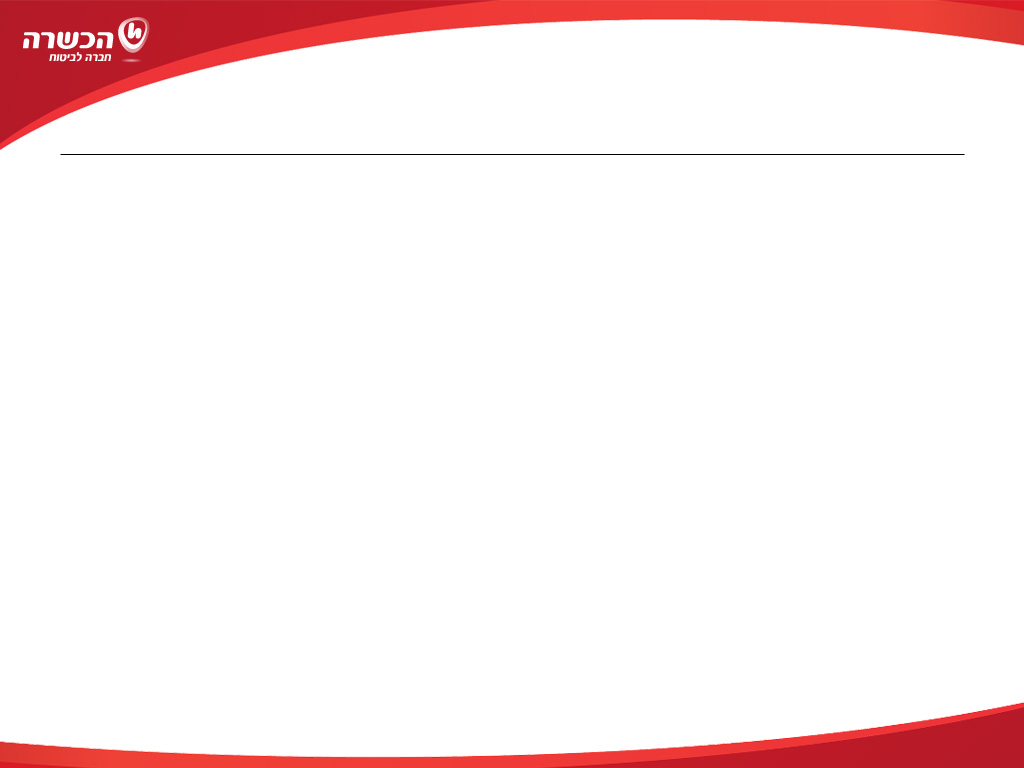 דיווח נתוני ממשק שלילי
שלב 1: 
אפשרויות נוספת היא על ידי הקלדת פרטי ההחזר באופן ידני.
בעת לחיצה על כפתור הוסף, נפתחת חלונית שבה נדרש  
להקליד את פרטי העובד, שכר וסכומי הפרשות. 
לחיצה על כפתור שמירה ויציאה, תיצור שורה חדשה בדיווח בגין העובד.
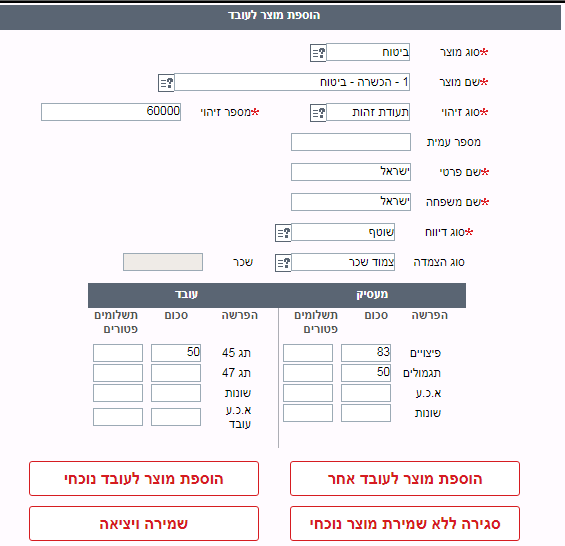 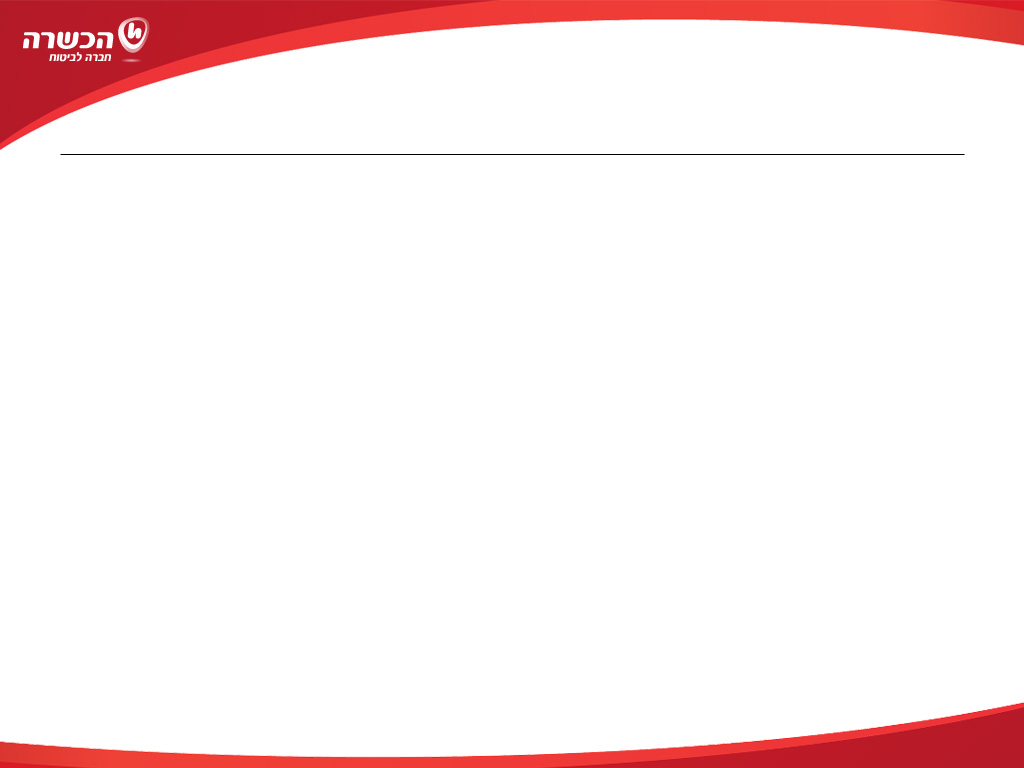 דיווח נתוני ממשק שלילי
שלב 3: נתוני ההפקדות וההחזר הרצוי
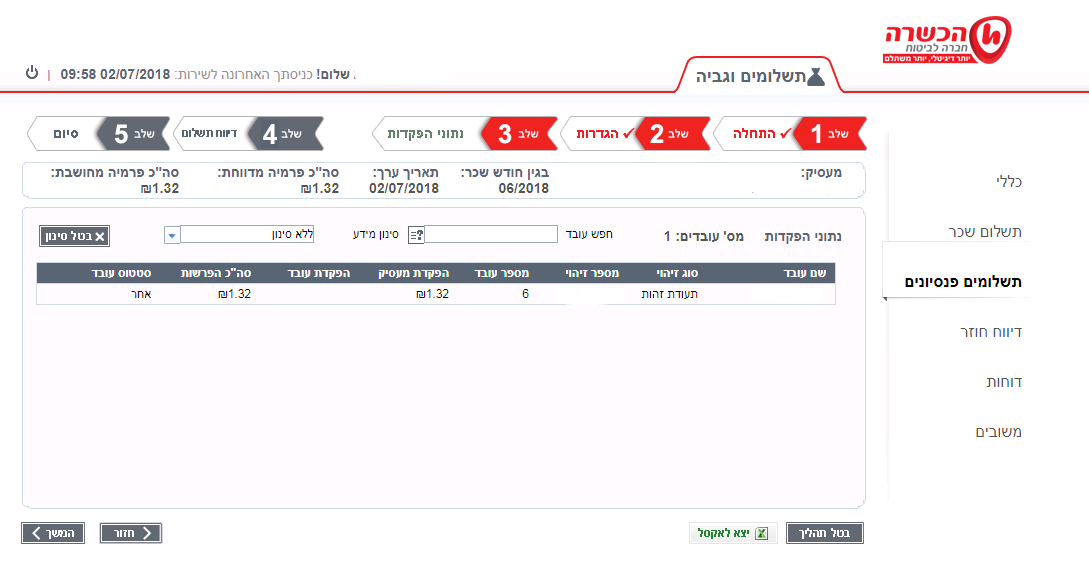 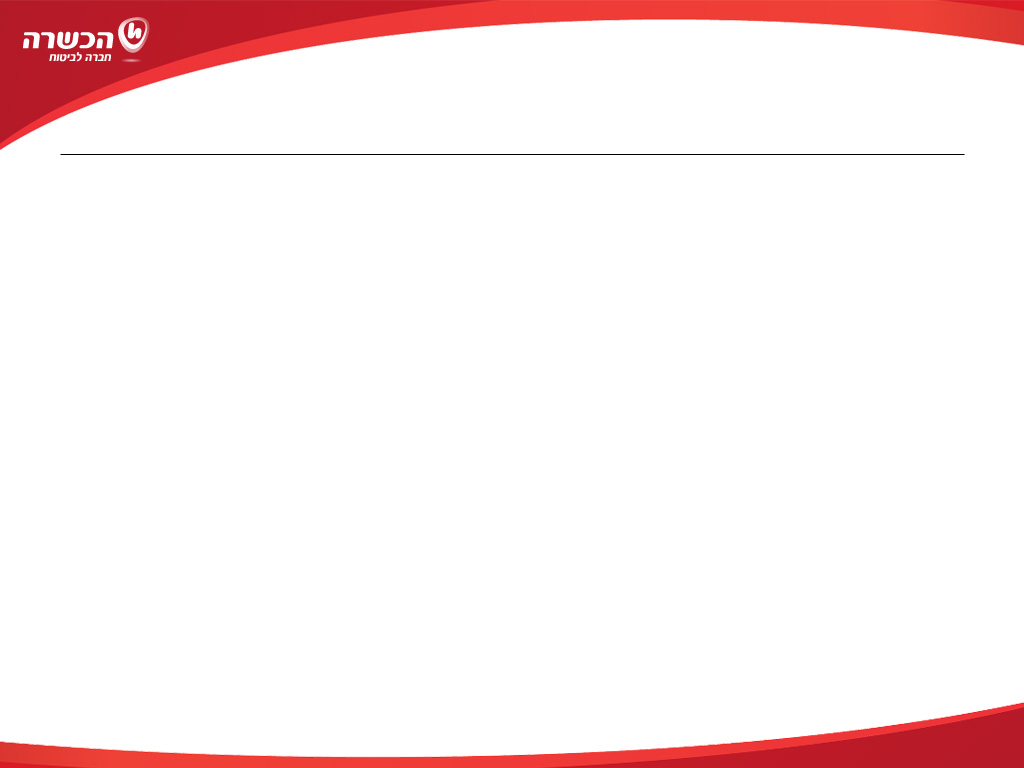 דיווח נתוני ממשק שלילי
שלב 4: נתוני התשלום וצירוף הצרופה לבקשת ההחזר
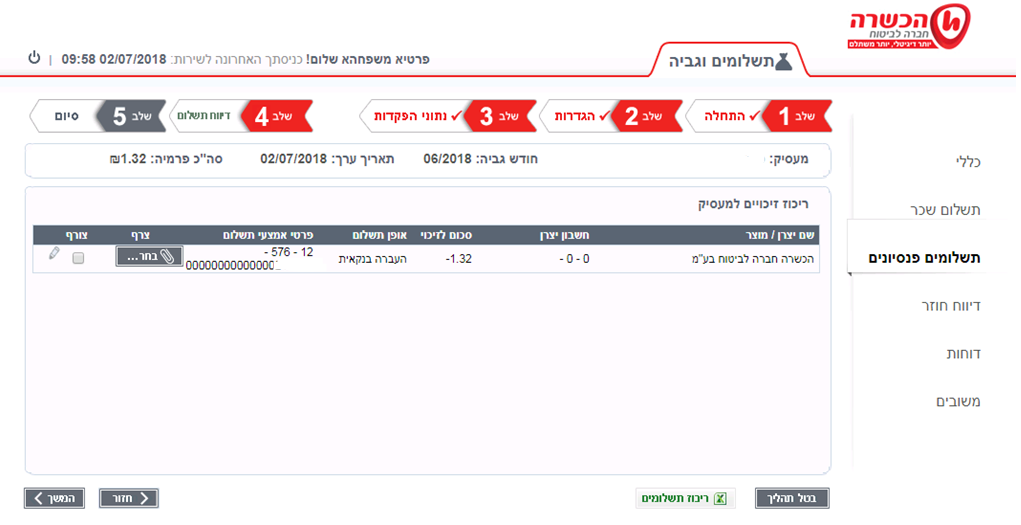 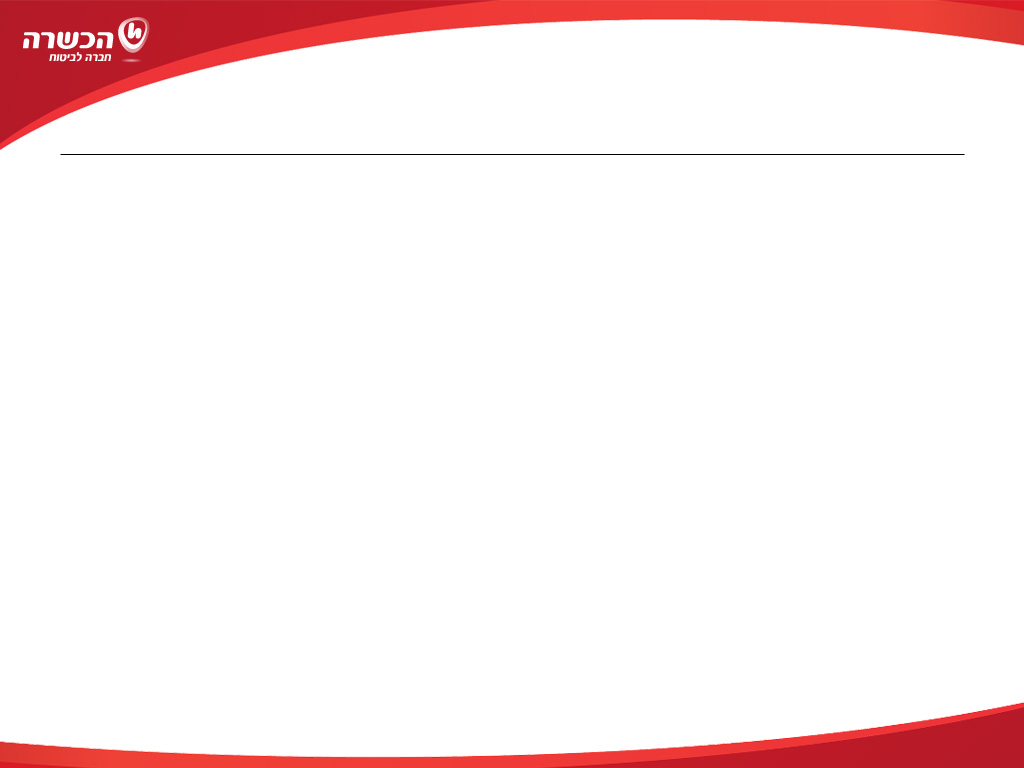 דיווח נתוני ממשק שלילי
שלב 4: נתוני התשלום וצירוף הצרופה לבקשת ההחזר
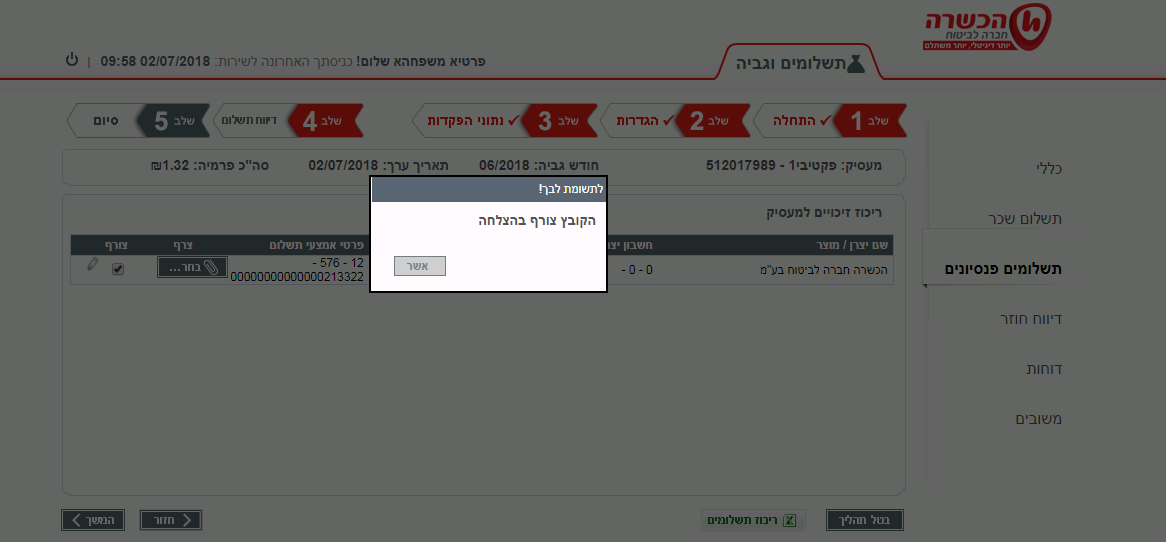 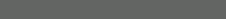 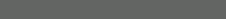 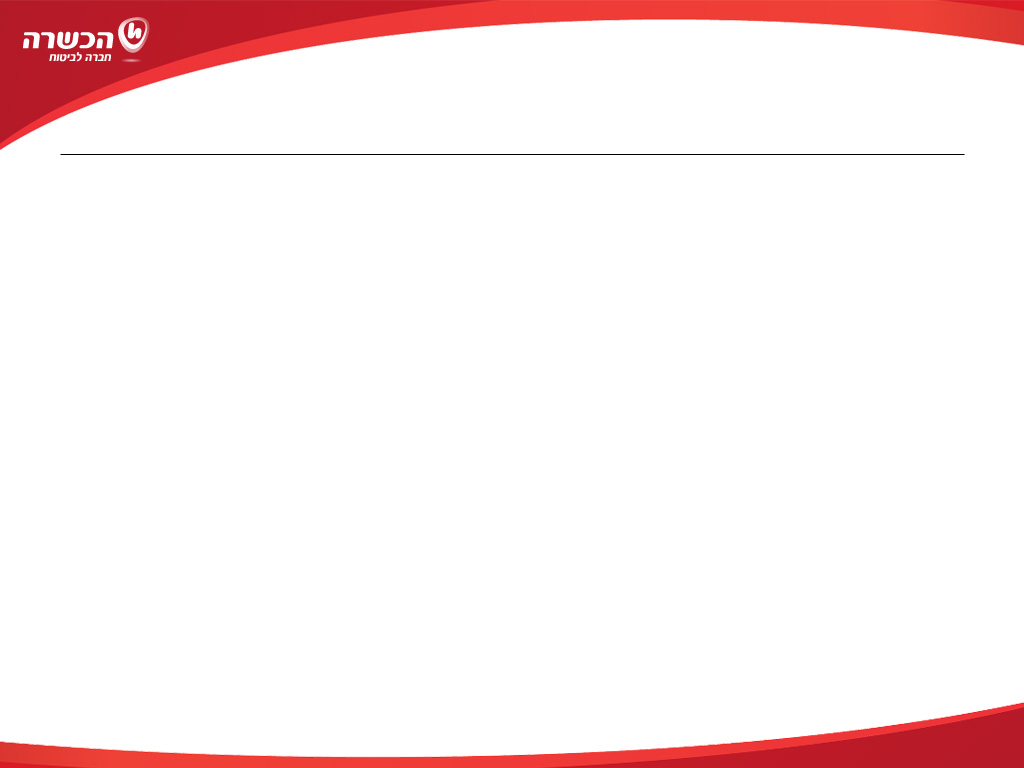 דיווח נתוני ממשק שלילי
שלב 5: אישור ביצוע הדיווח
בעת לחיצה על אישור ישלח קובץ דיווח להכשרה.
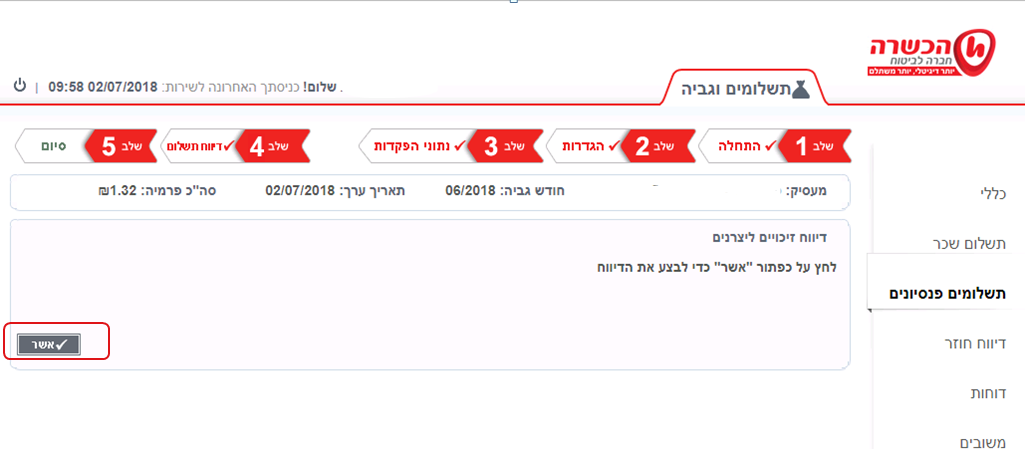 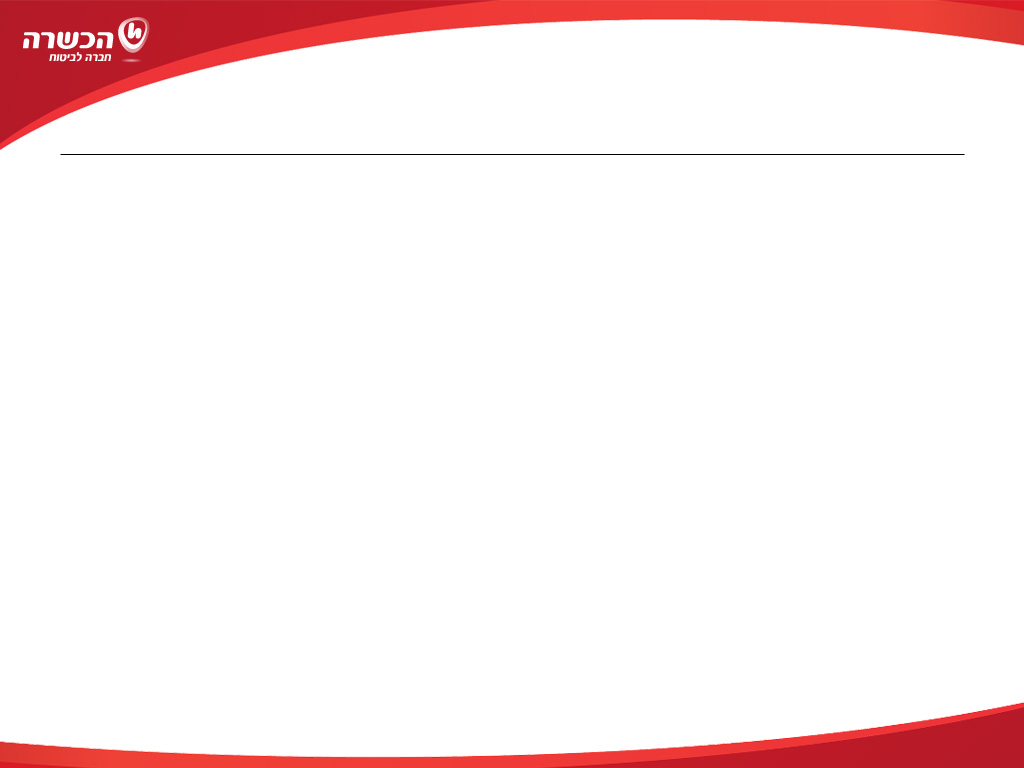 משובים
לשונית משובים מנהלת ומאפשרת צפייה בסוגים השונים של המשובים.
ניתן לבצע חתך הקבצים לפי סוגי משוב, חודשים, שם קובץ קליטה.
קיימים מספר סוגי משוב: 
משוב טכני – משוב אשר נשלח מהכשרה אשר מאשרת תקינות וקליטת הקובץ.
משוב מסכם שבועי - משוב אשר נשלח בתדירות שבועית אשר משקפת את סטטוס הרשומות אשר בטיפול יצרן או שנפרעו במהלך החודש. 
משוב מסכם חודשי – משוב אשר נשלח בתדירות חודשית אשר משקפת את סטטוס הרשומות אשר בטיפול יצרן או שנפרעו במהלך החודש. 
משוב מסכם שוטף – משוב אשר משקף את סטטוס פירעון הקובץ והפקדת הכספים בגין כל עובד וחודש משכורת. 
משוב שנתי – משוב שנתי נשלח כל שנה על ידי הכשרה ומרכז את סך הדיווחים אשר בוצעו בממשק אחיד.
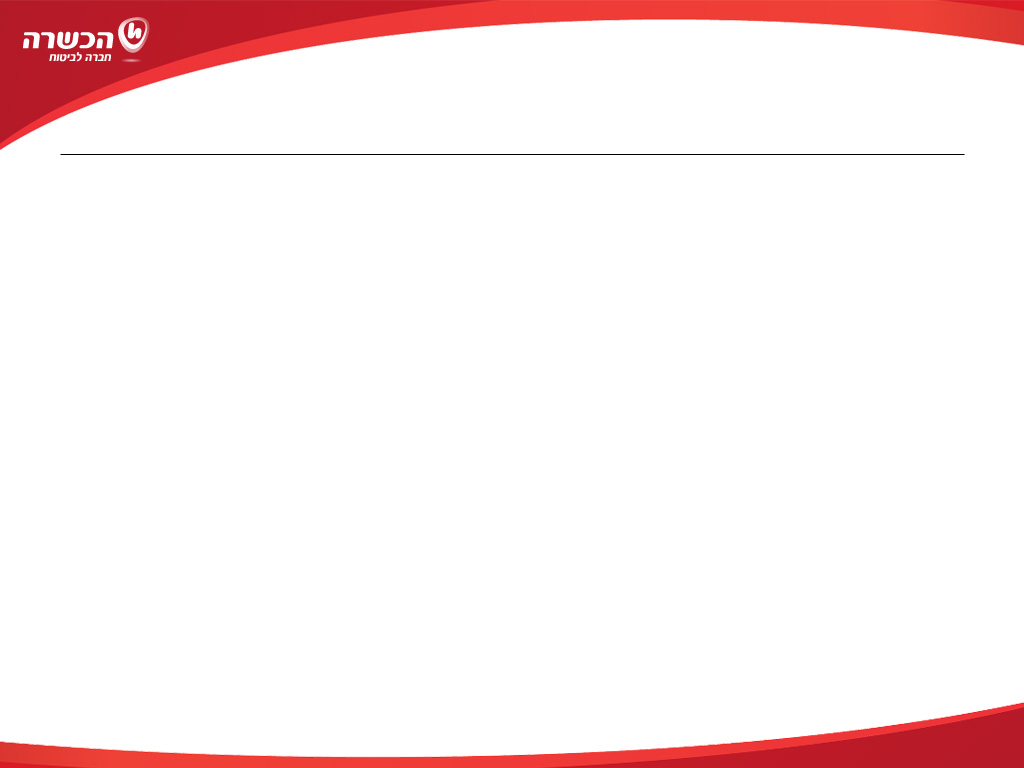 משובים
ניתן לייצא את המשובים לקובץ אקסל ולצפות בפרטי המבוטחים ופירעון הממשק על ידי לחיצה על כפתור ייצא לאקסל.
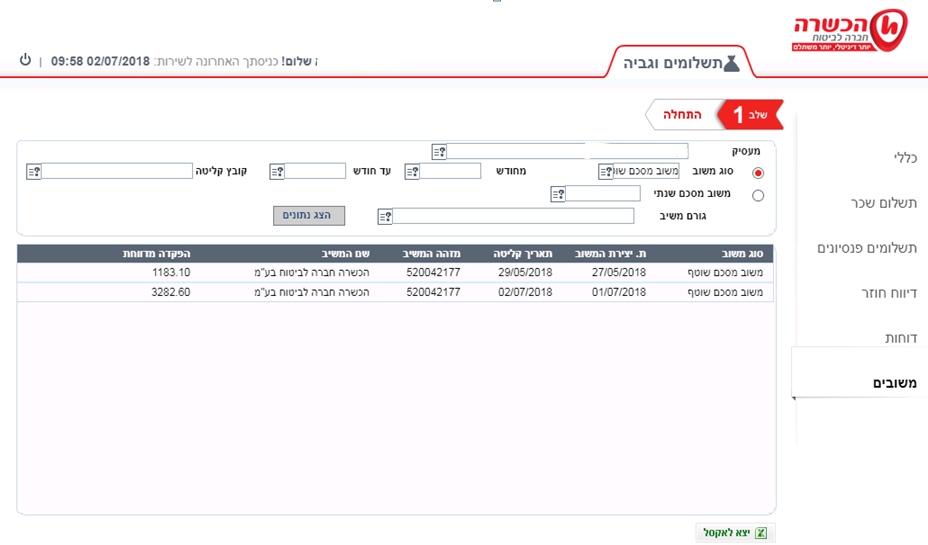